Муниципальное бюджетное общеобразовательное учреждение 
«Средняя общеобразовательная школа №37 
с углублённым изучением отдельных предметов» 
г. Выборг 
 
 
  
«Методические рекомендации 
по организации внеурочной деятельности 
по русскому языку и литературе»
 

Учитель русского языка и литературы – 
Краснова Наталья Владимировна
 
2014 год
Внеурочная деятельность по русскому языку и литературе
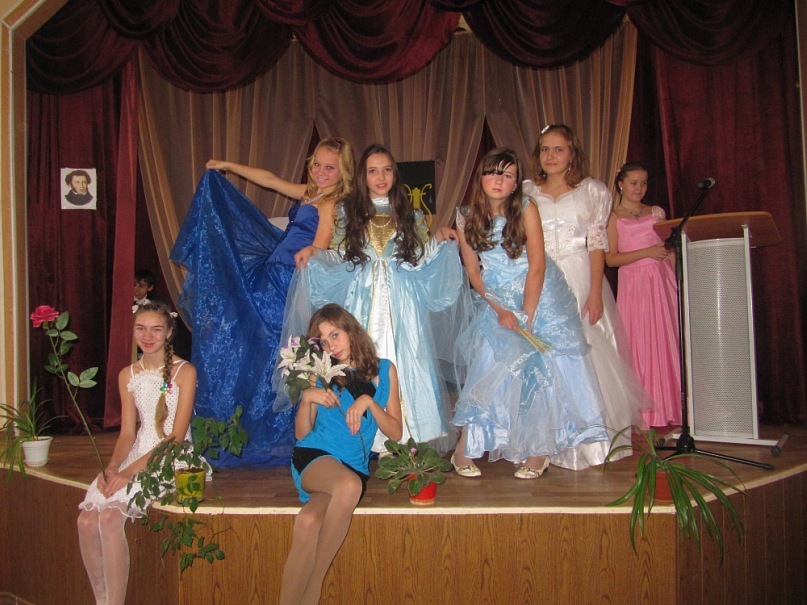 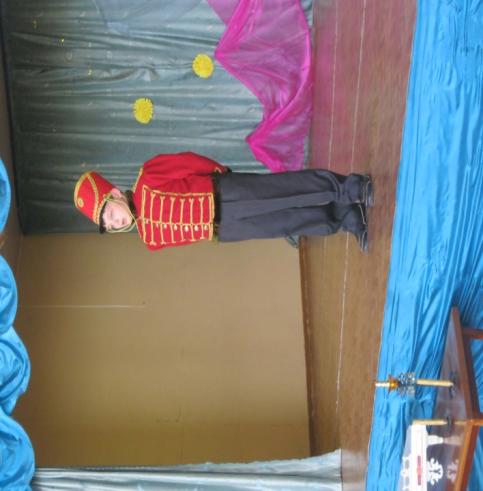 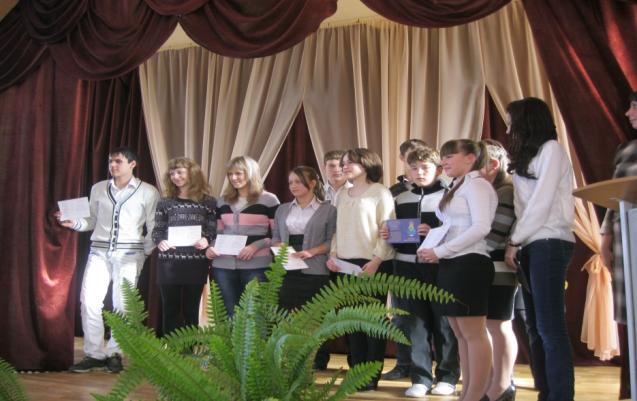 Современный подросток
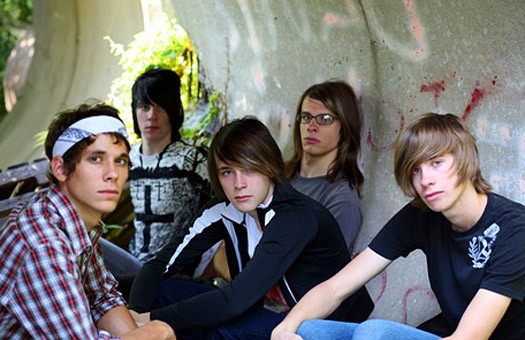 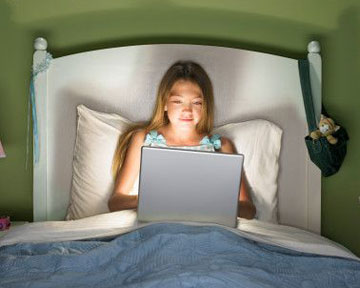 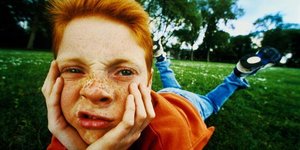 Современные формы организации внеурочной деятельности по русскому языку и литературе
Флешмоб, 
профлеш, 
интерактивные викторины,
информационная поддержка,
костюмированные балы, 
создание и распространение флаеров…
Интерактивные виды деятельности
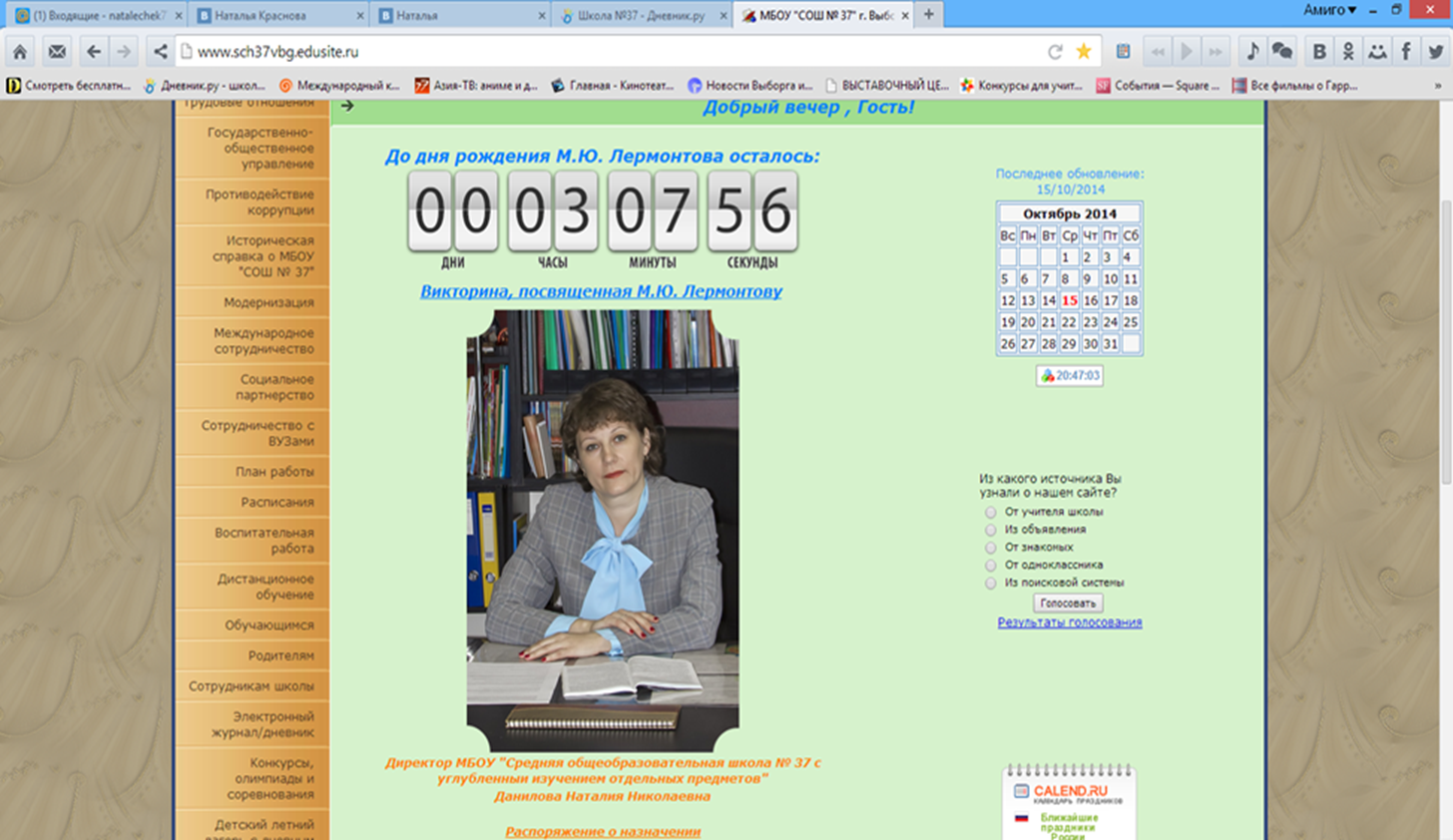 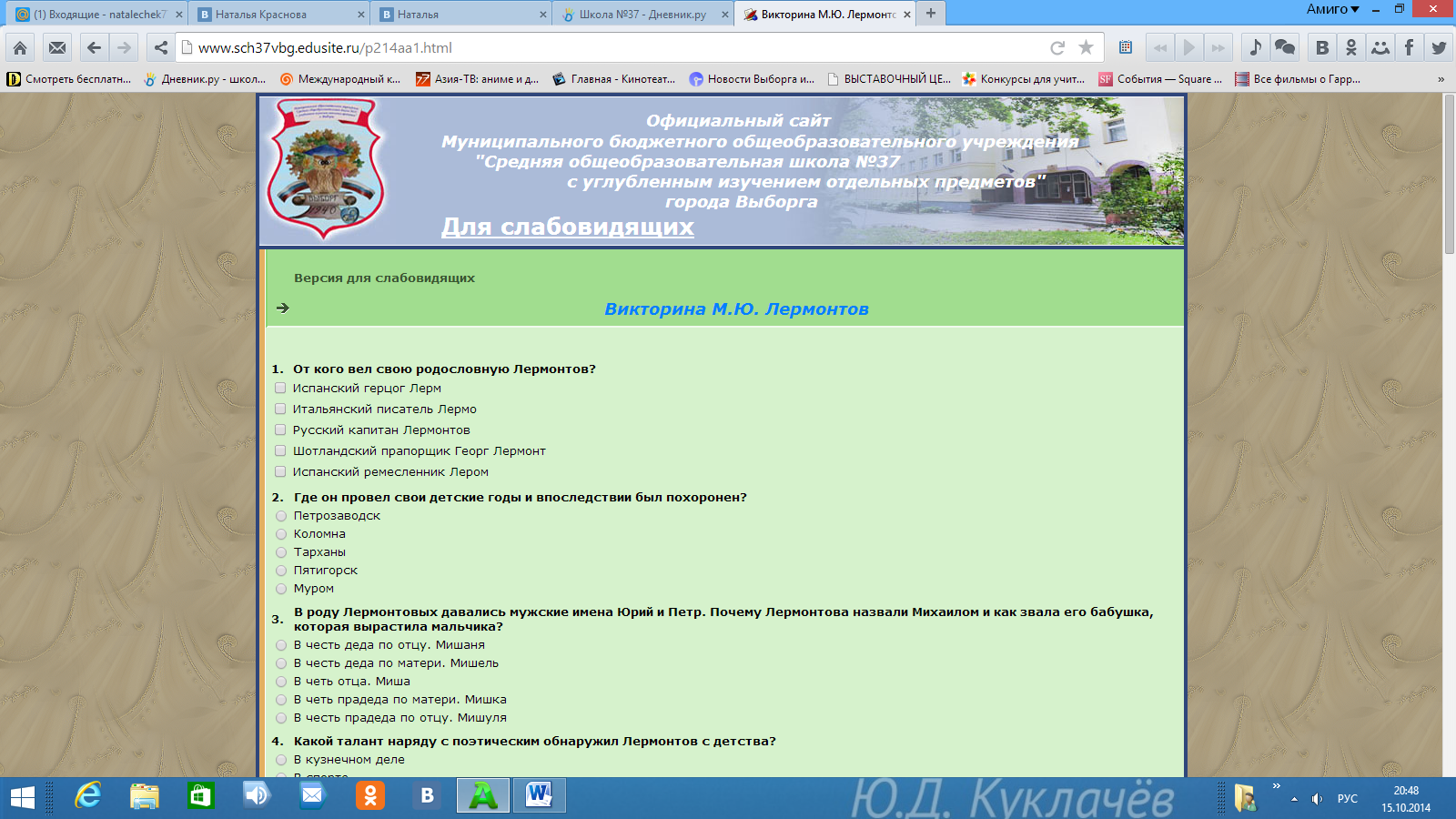 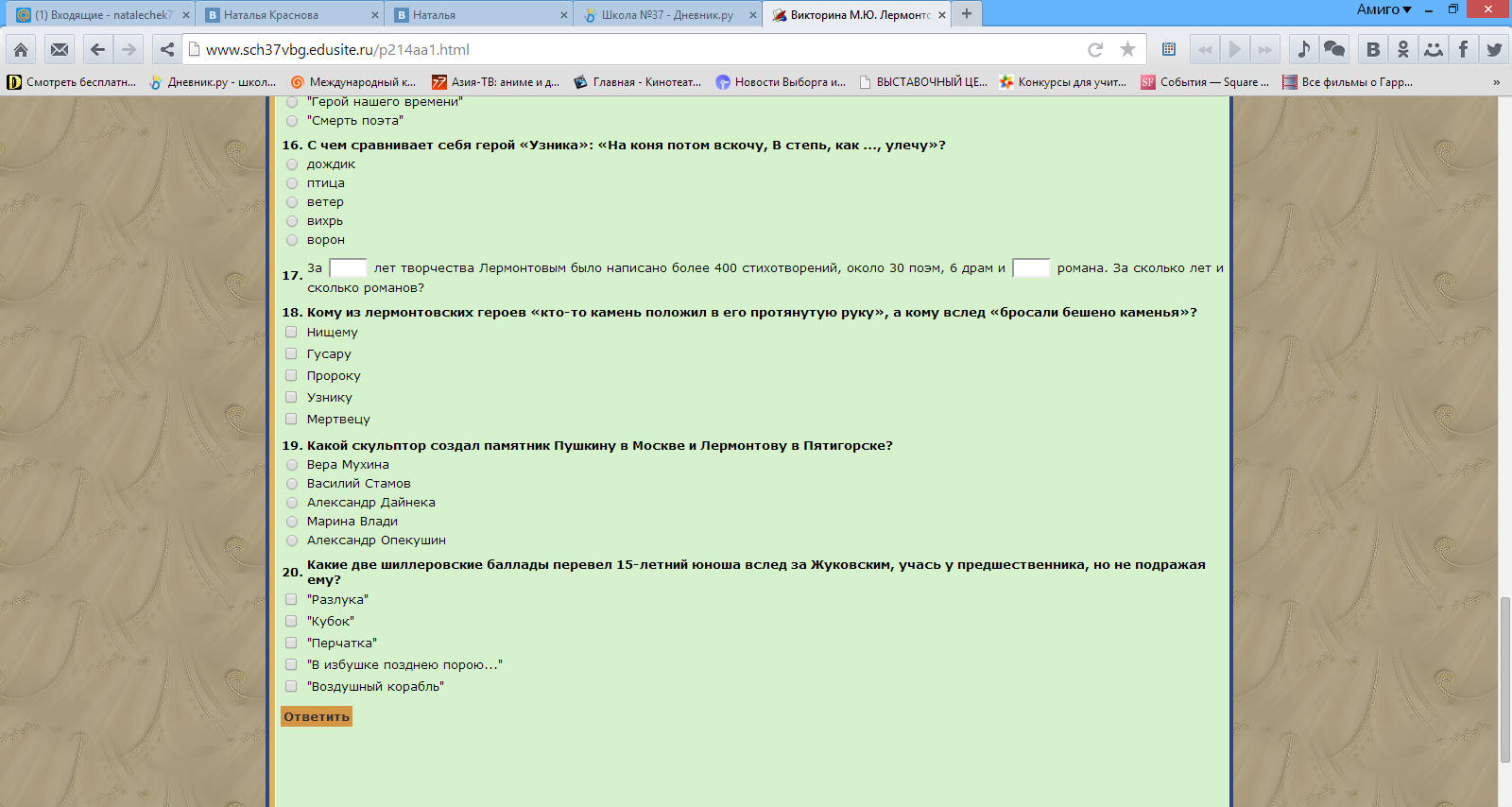 Информационная поддержка
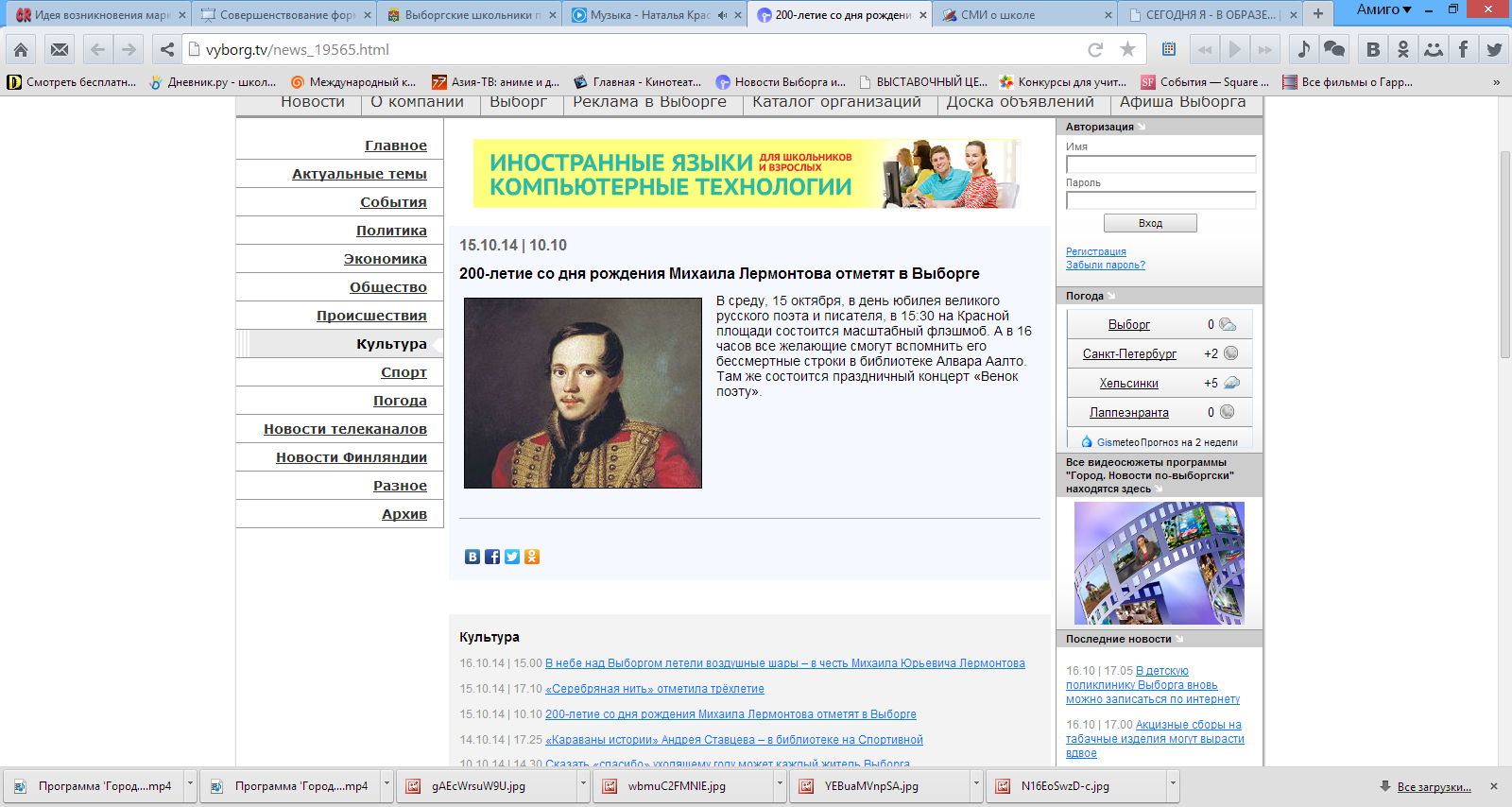 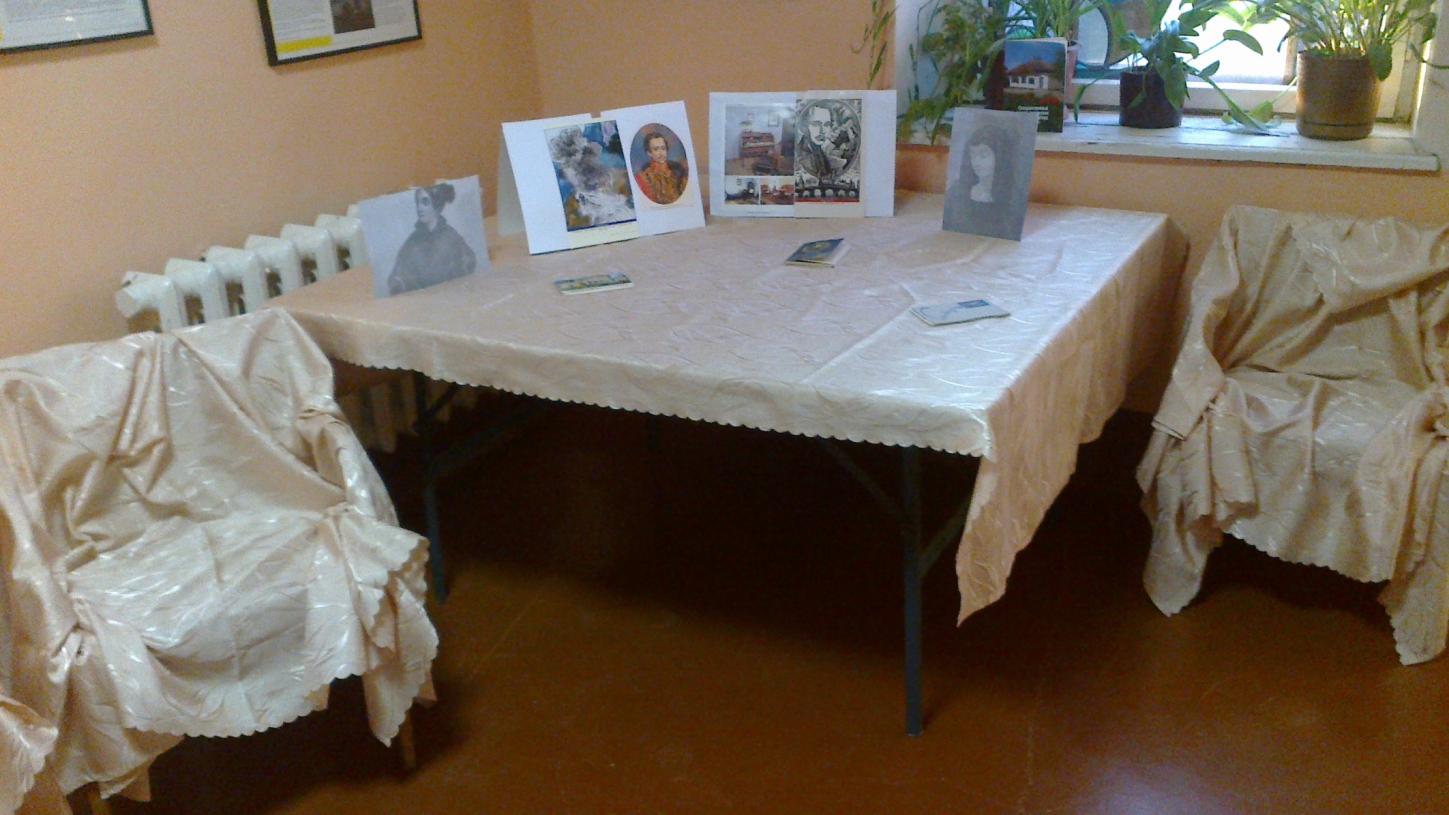 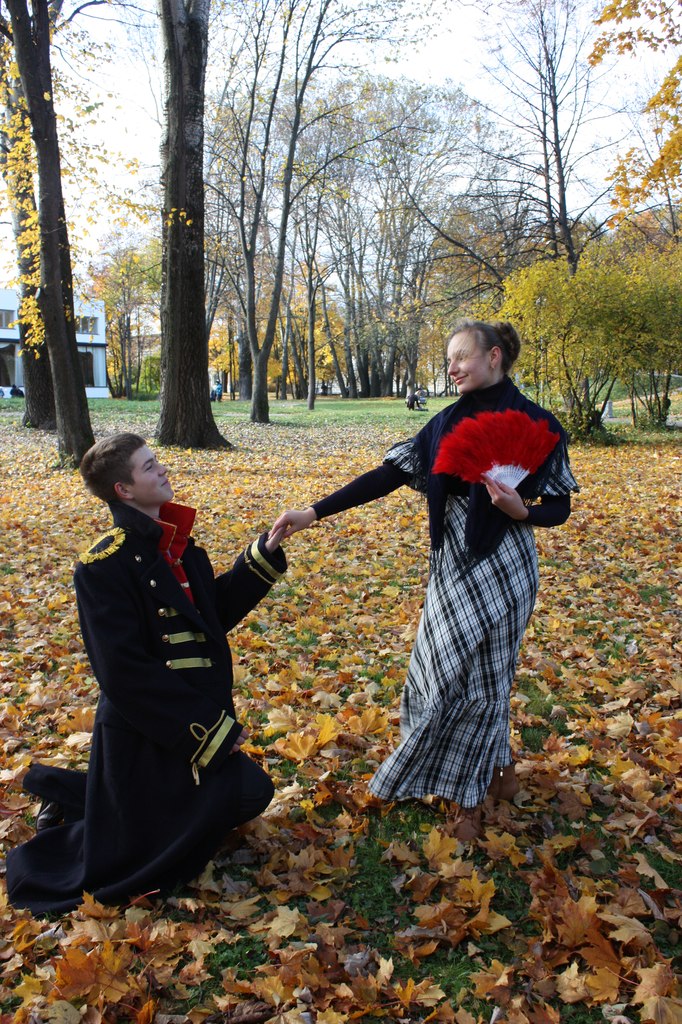 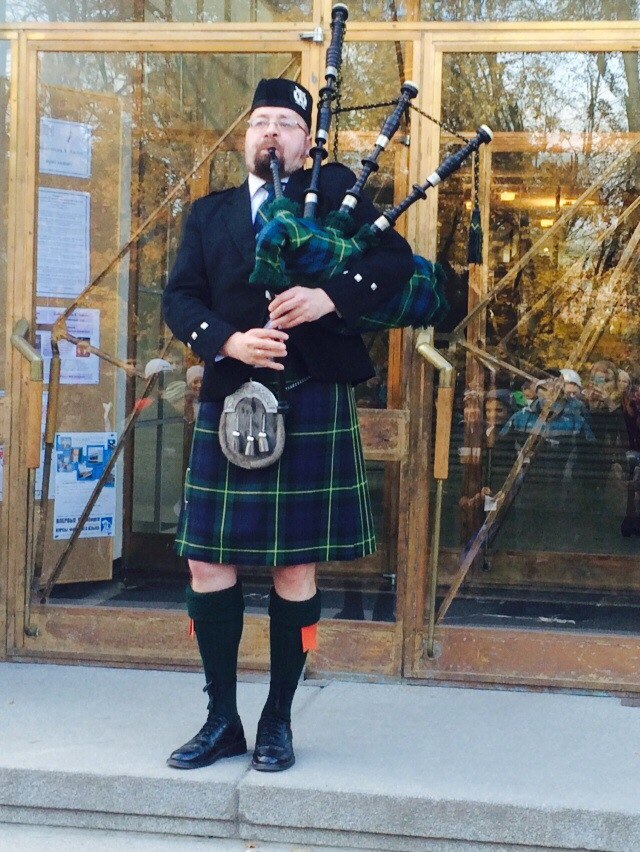 Акция «Читаем Лермонтова»
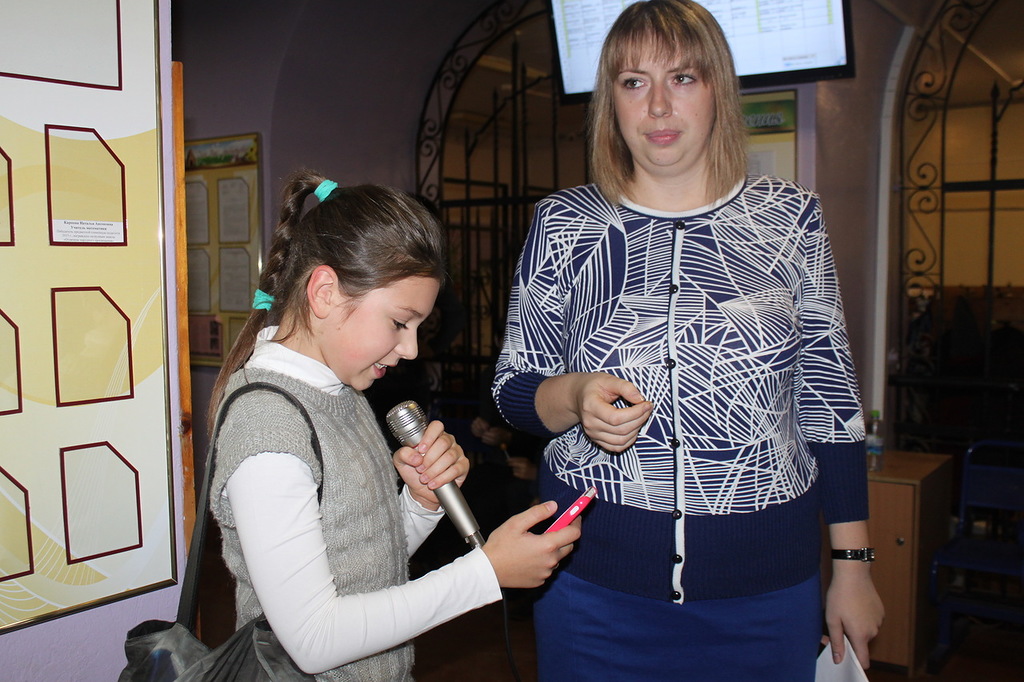 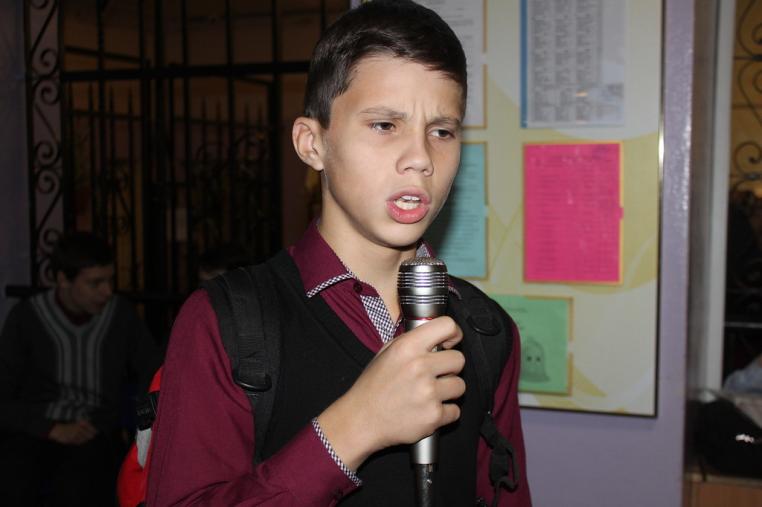 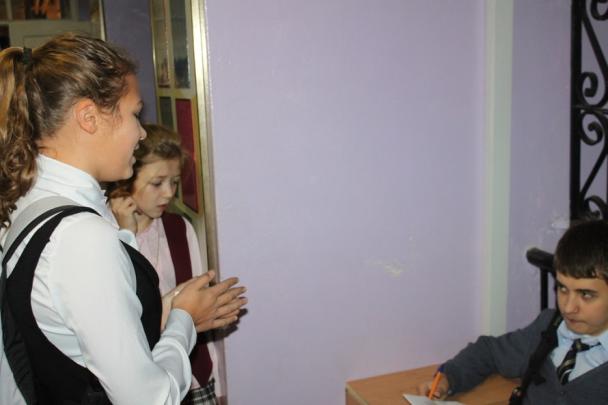 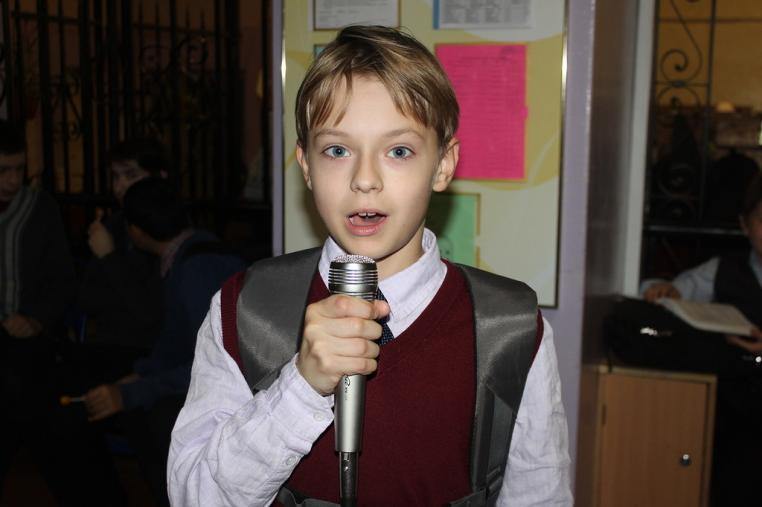 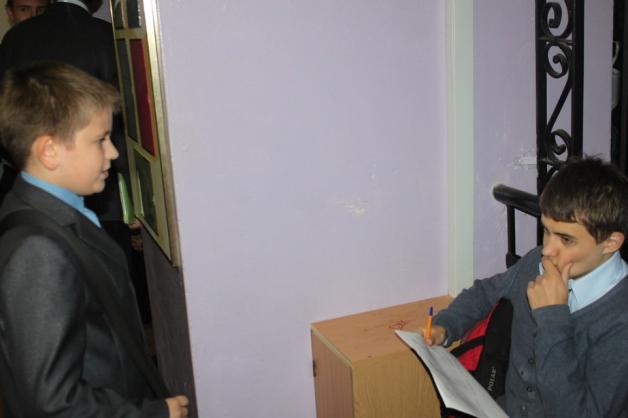 Создание и распространение флаеров
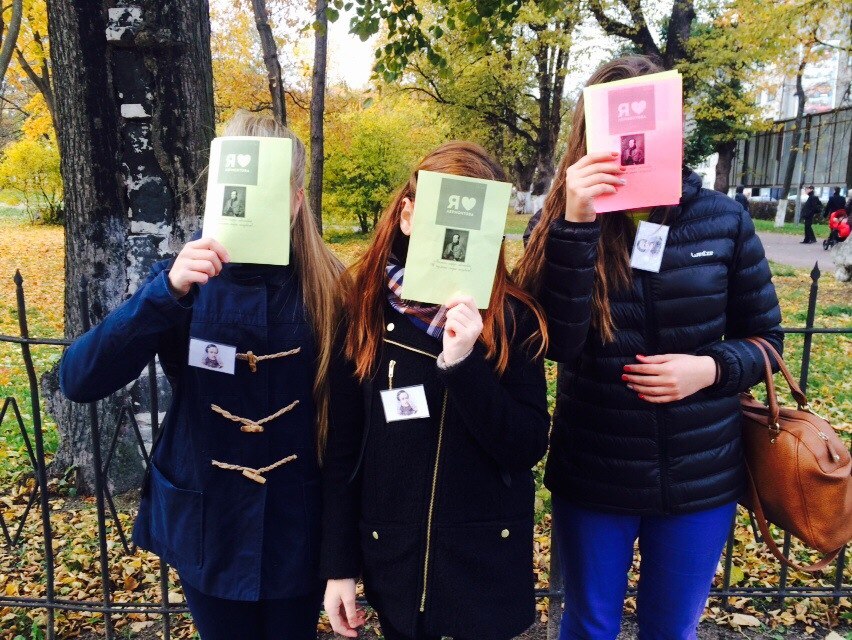 Интеллектуальный флешмоб
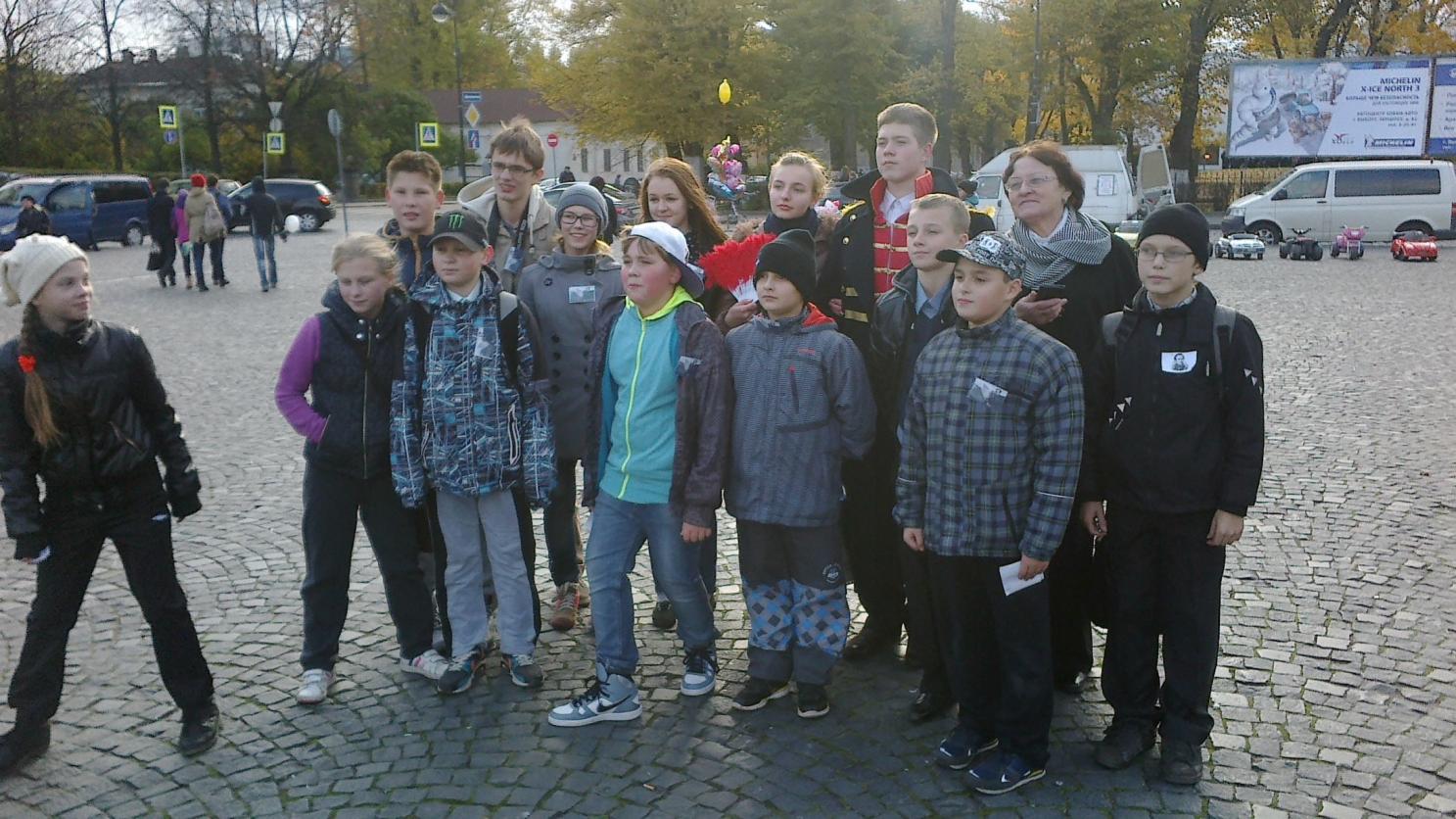 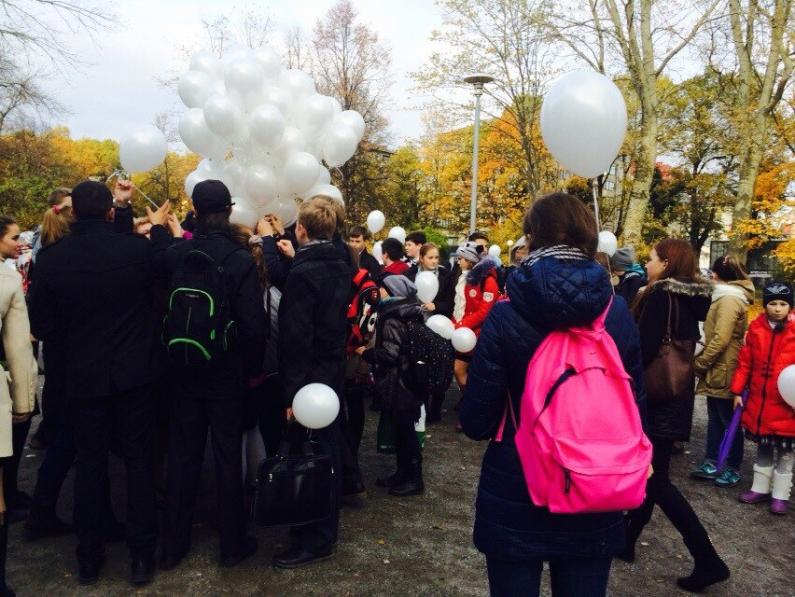 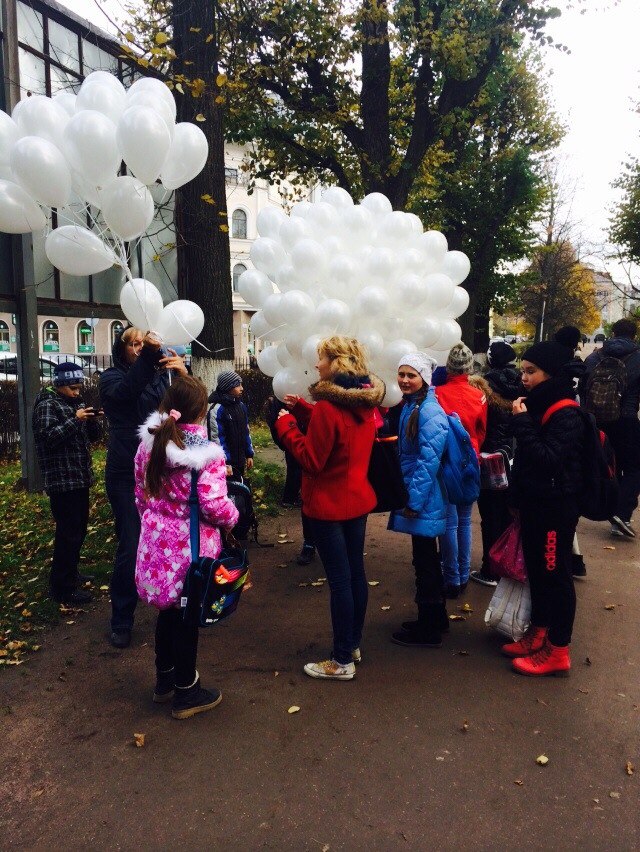 Фото с актёрами
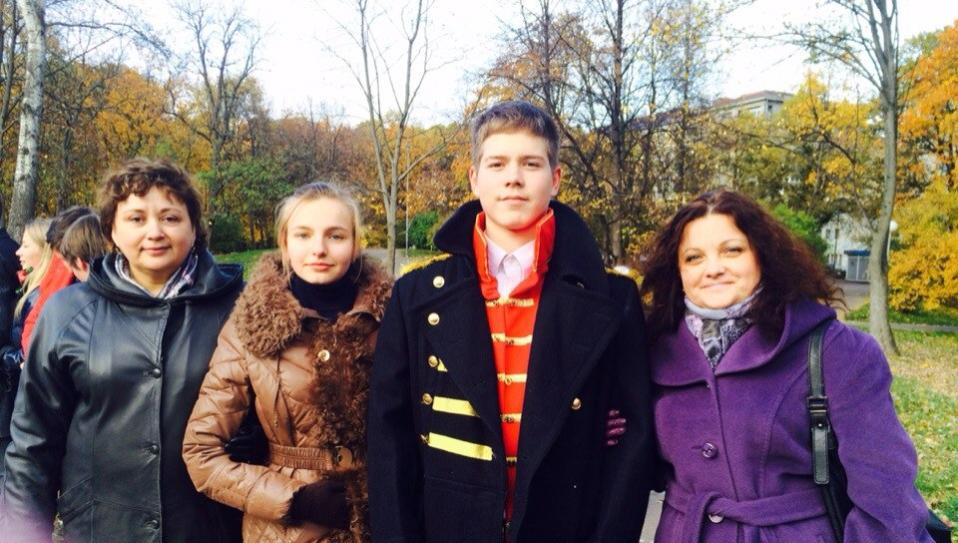 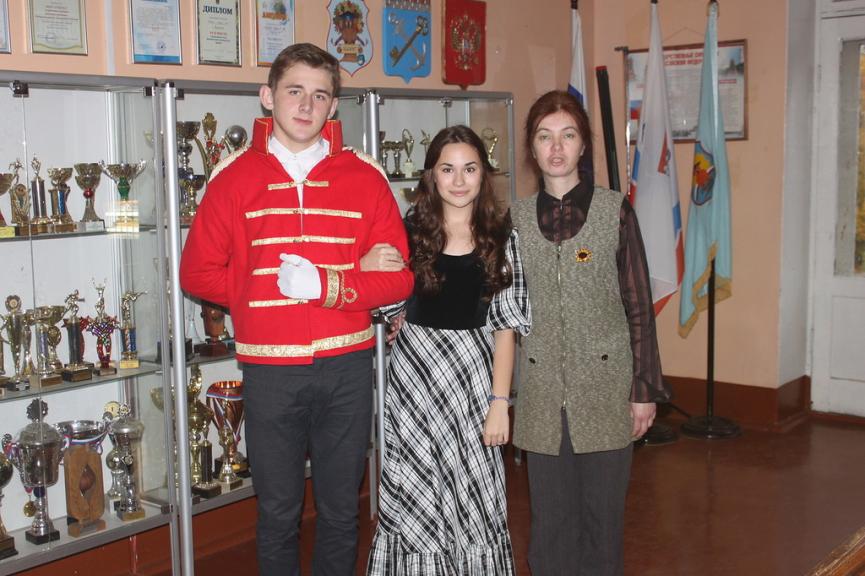 Концерт в библиотеке им. А. Аалто
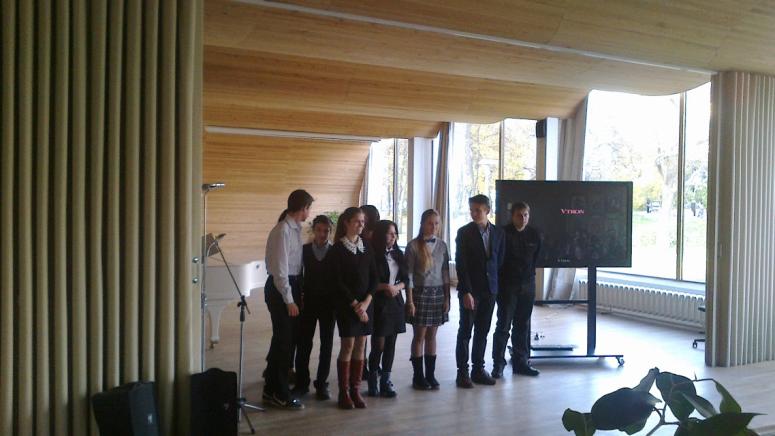 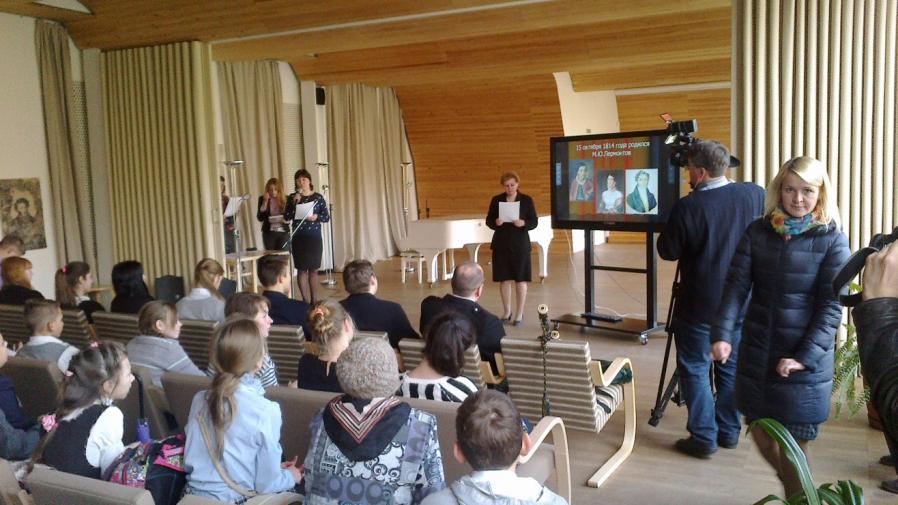 Освещение в СМИ
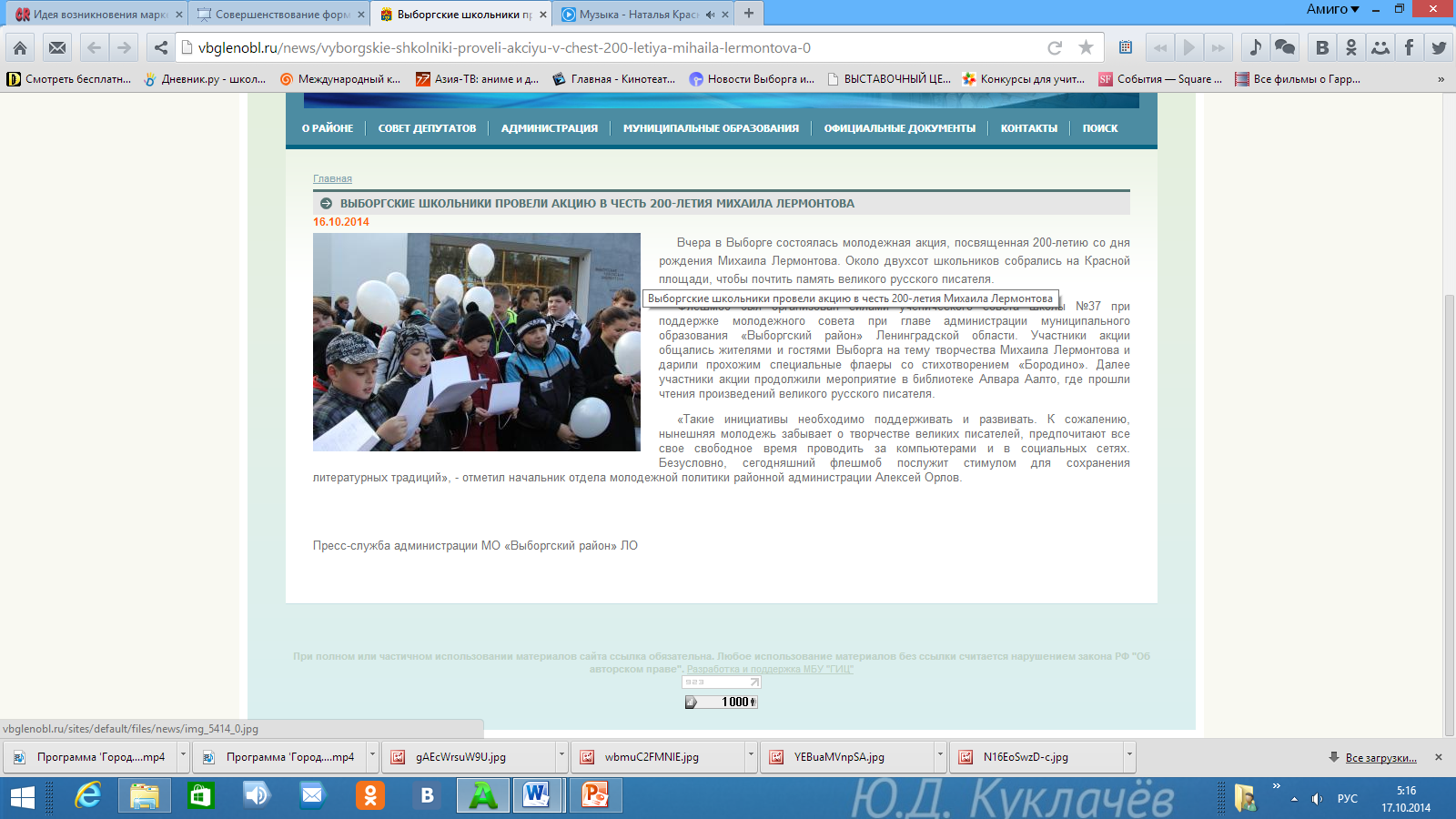 Освещение в СМИ
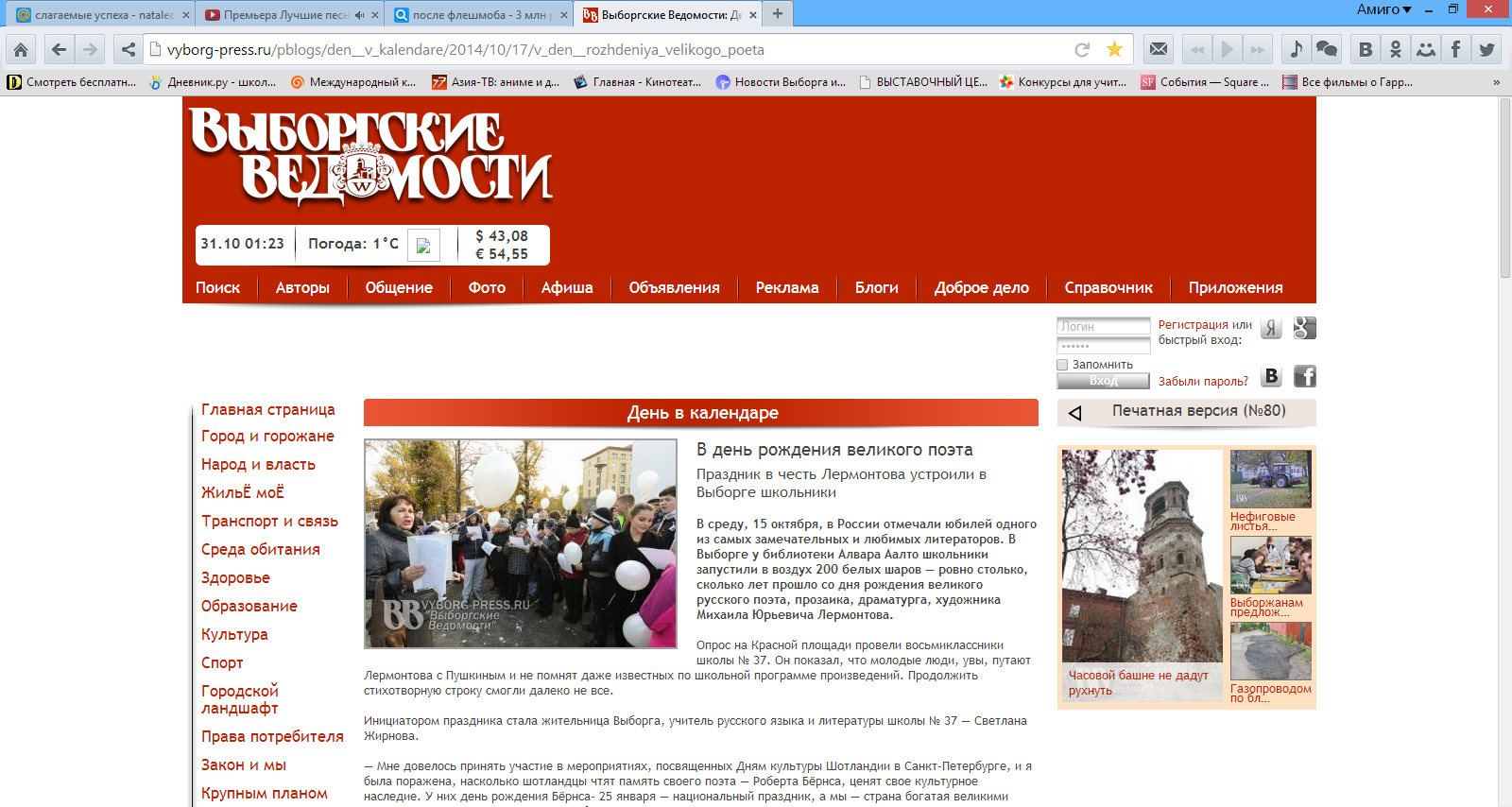 http://www.youtube.com/watch?v=PiJahdL1d0I
(на 19.20 мин)
Освещение в СМИ
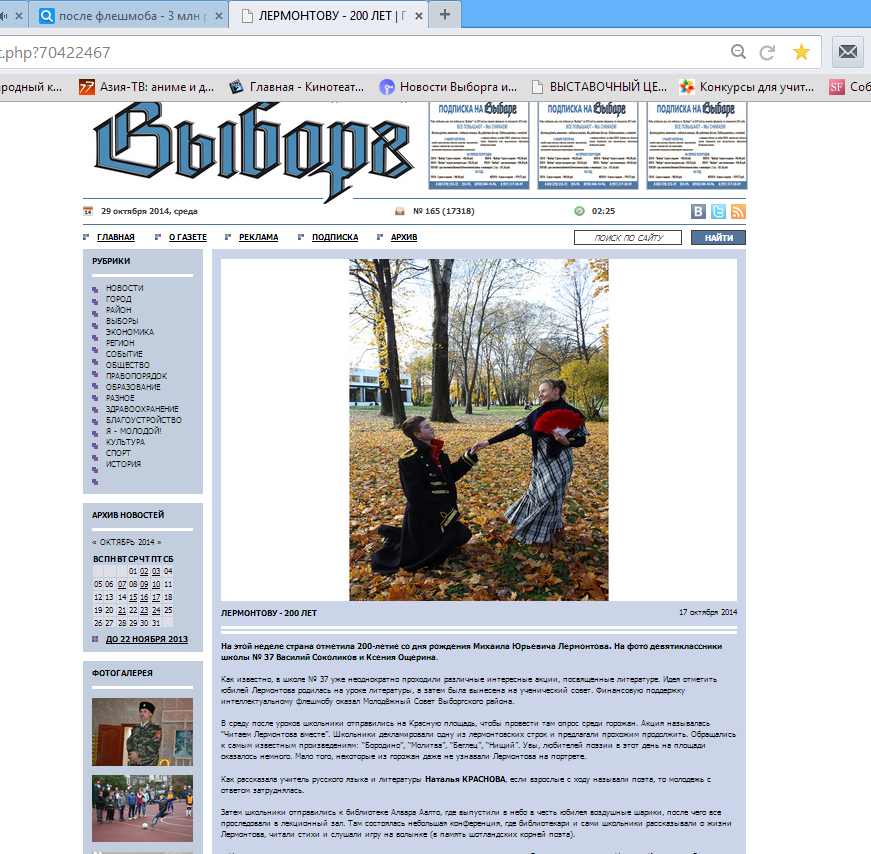 Освещение в СМИ
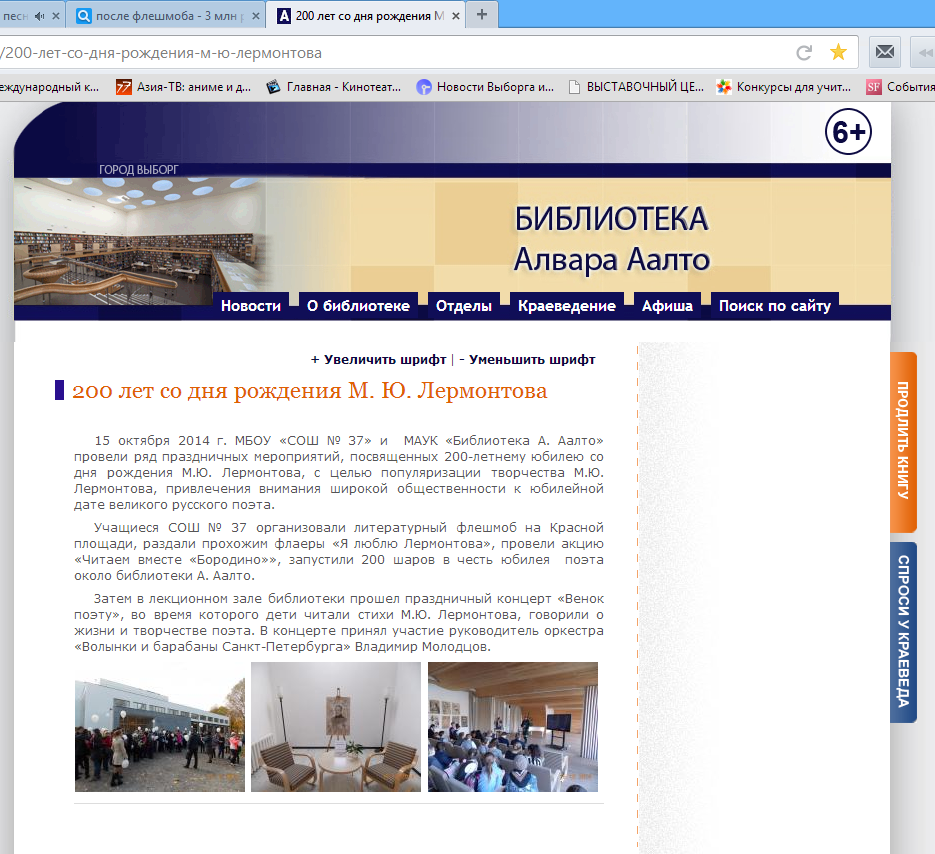